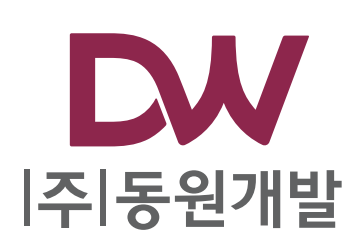 제 7회 노사협의체
2023. 04.13 목요일
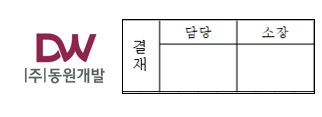 노사협의체 현황
노사협의체 실시 (2021.04.27)
[전회차 노사협의체 사진대지]
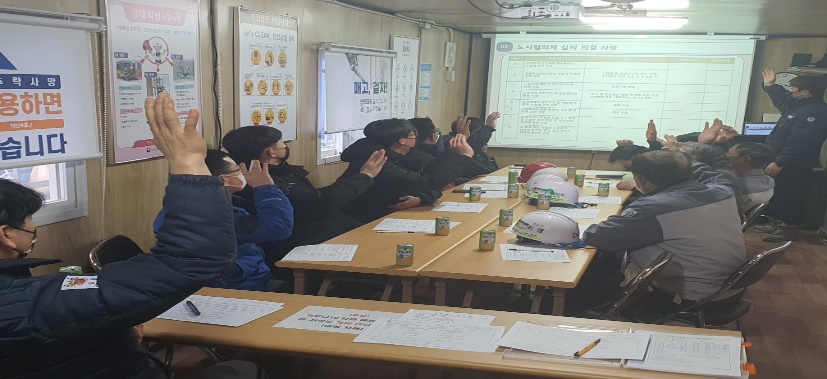 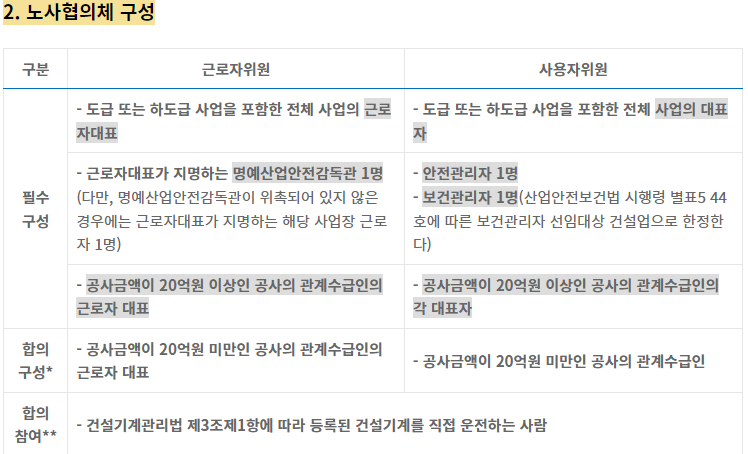 노사협의체 내용 전파 및 게시
[전회차 노사협의체 심의,의결 내용 사내 게시현황]
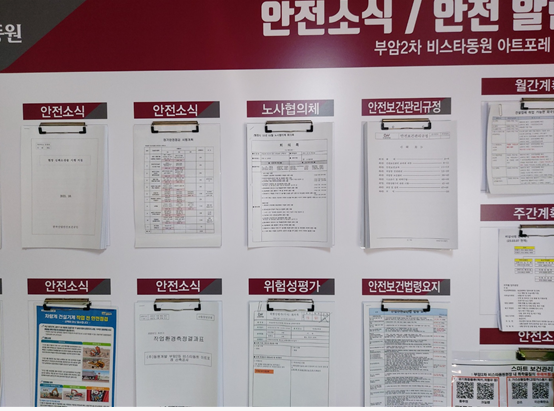 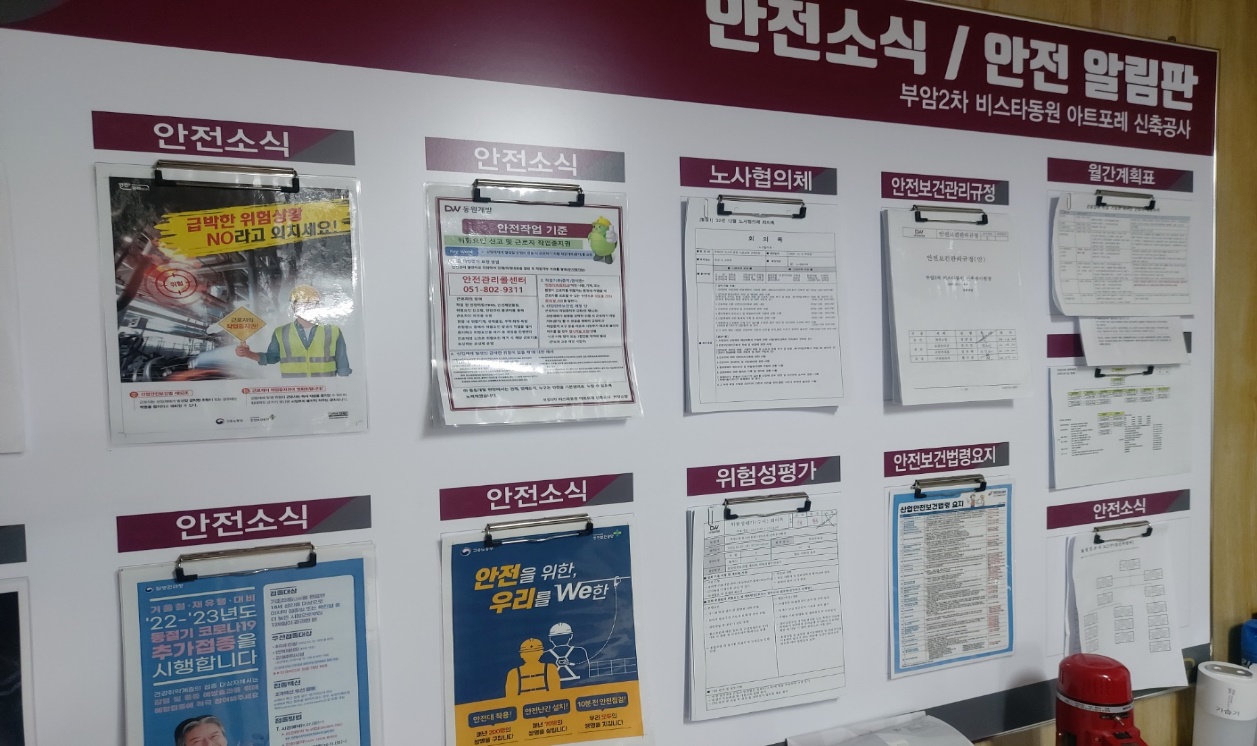 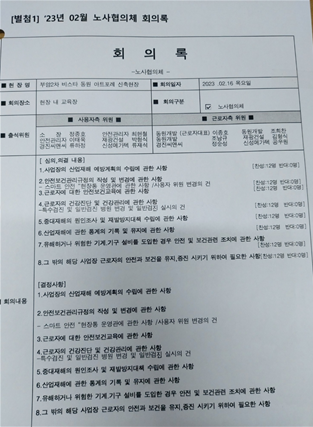 진행순서
1
노사 협의체 구성 및 전회 심의, 의결사항
2023년 02월 심의, 의결사항 Feed-back
2
2023년 04월 심의, 의결사항
3
협의사항 결과 및 건의사항
4
01
노사협의체 구성
01
노사협의체 구성 (4월)
01
노사협의체 심의.의결 및 협의사항
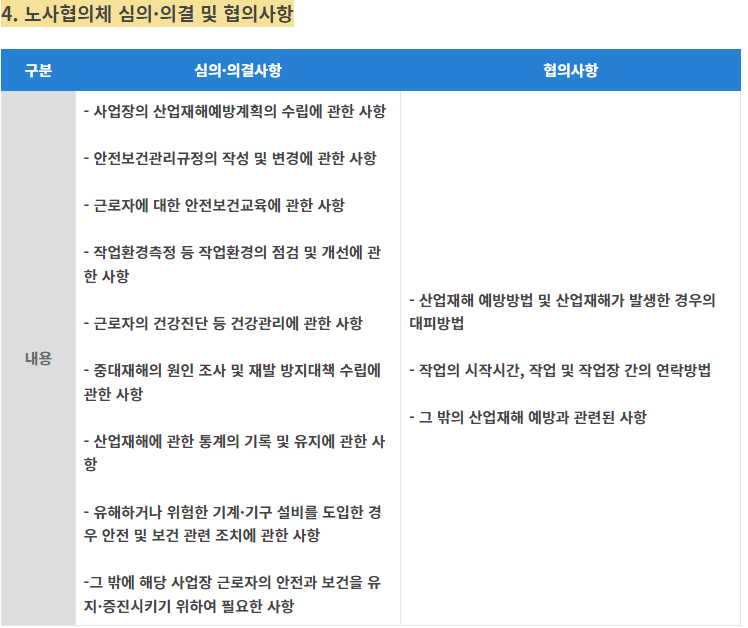 전회차 이행사항
02
전회차 의결 및 이행 사항
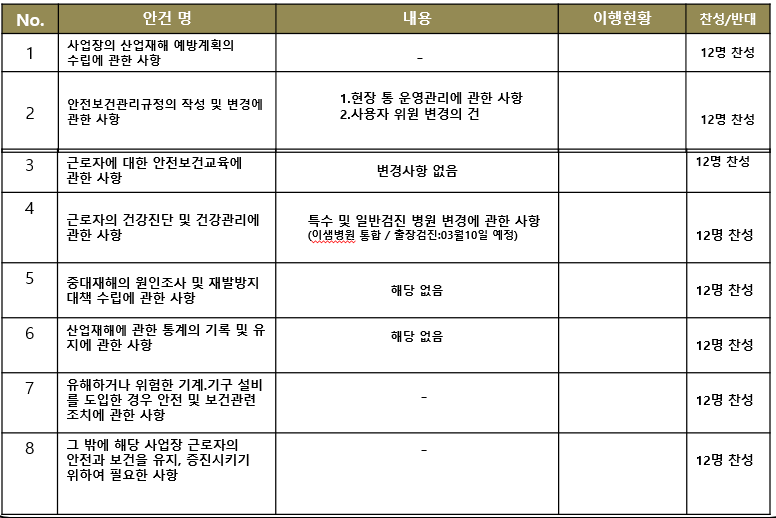 02
협의사항
02
전회차 의결사항 이행확인
사업장의 산업재해 예방계획의 수립에 관한 사항
2.안전보건관리규정의 작성 및 변경에 관한 사항
1) 스마트안전”현장통 “실시 및 운영관리에 관한 사항
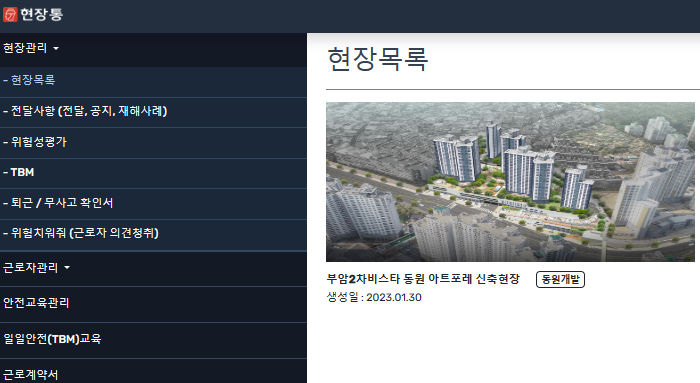 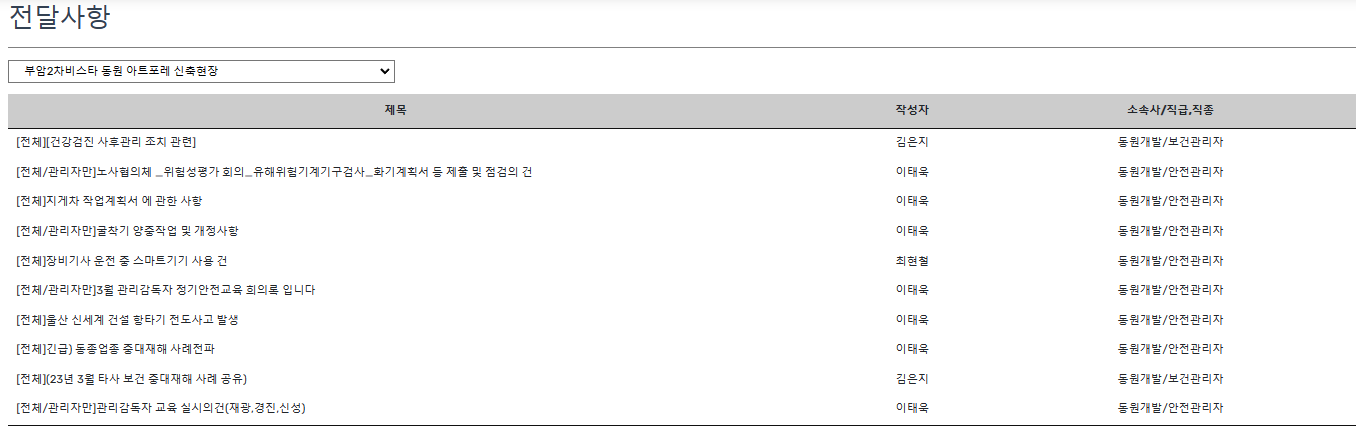 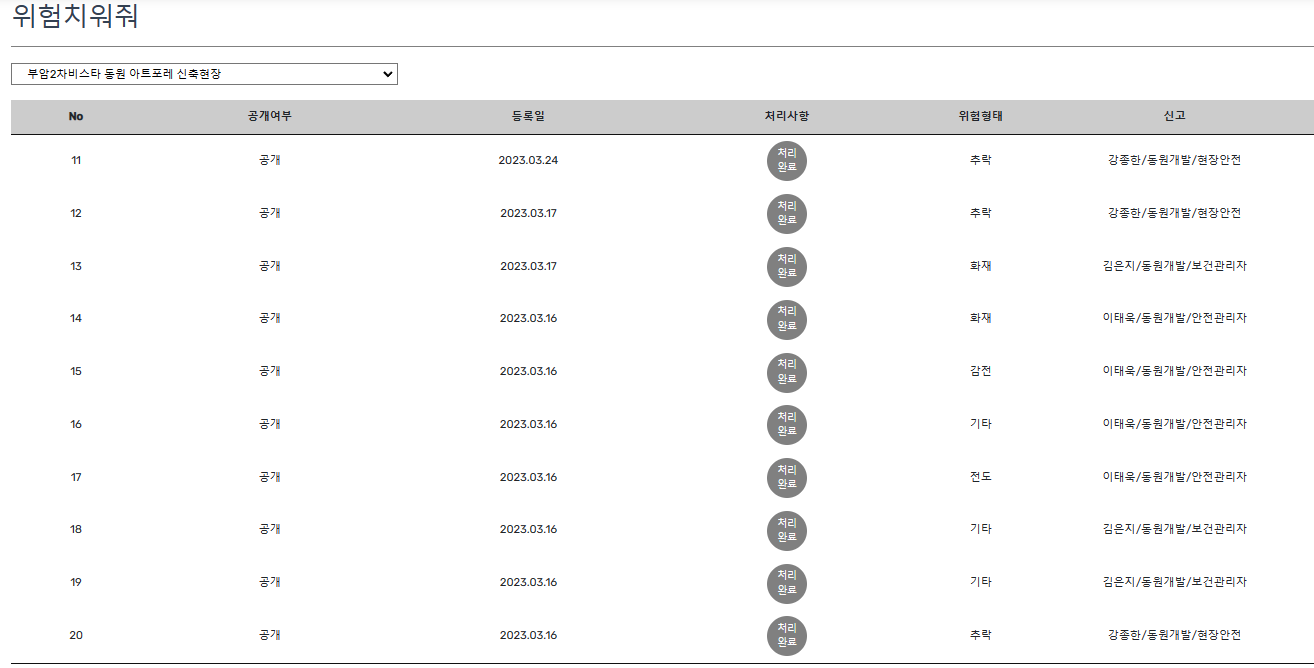 02
전회차 의결사항 이행확인
사업장의 산업재해 예방계획의 수립에 관한 사항
2.안전보건관리규정의 작성 및 변경에 관한 사항
1) 스마트안전”현장통 “실시 및 운영관리에 관한 사항
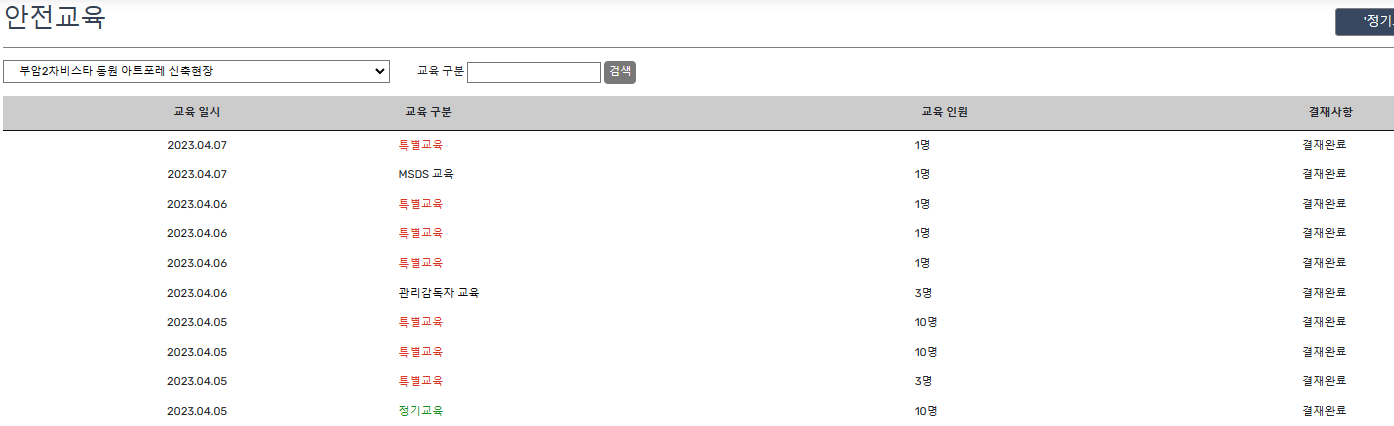 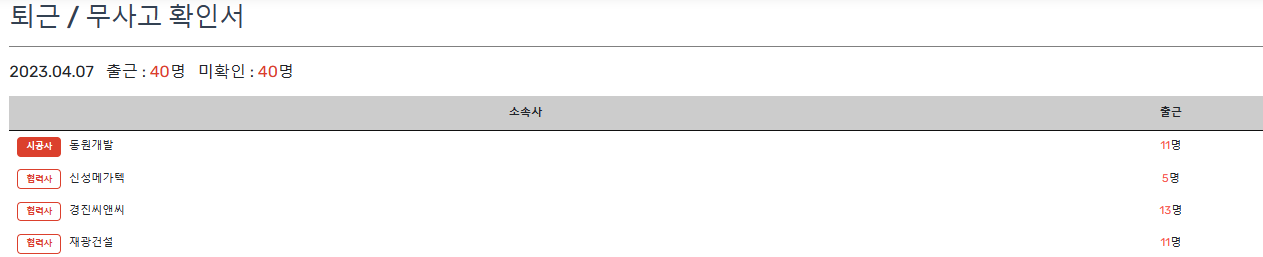 02
전회차 의결사항 이행확인
사업장의 산업재해 예방계획의 수립에 관한 사항
2) 사용자위원 및 근로자위원 추가의 건(근로자 대표 심의,의결하여 변경)_조직도 변경
2.안전보건관리규정의 작성 및 변경에 관한 사항
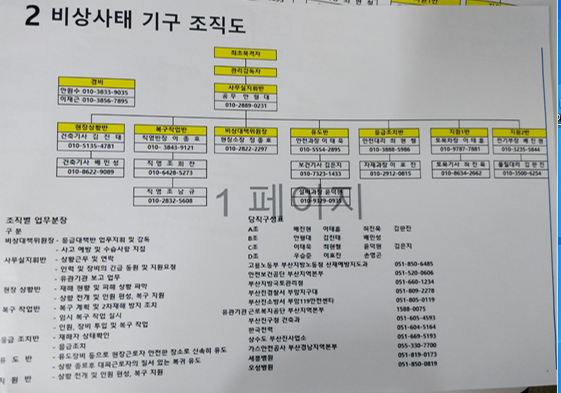 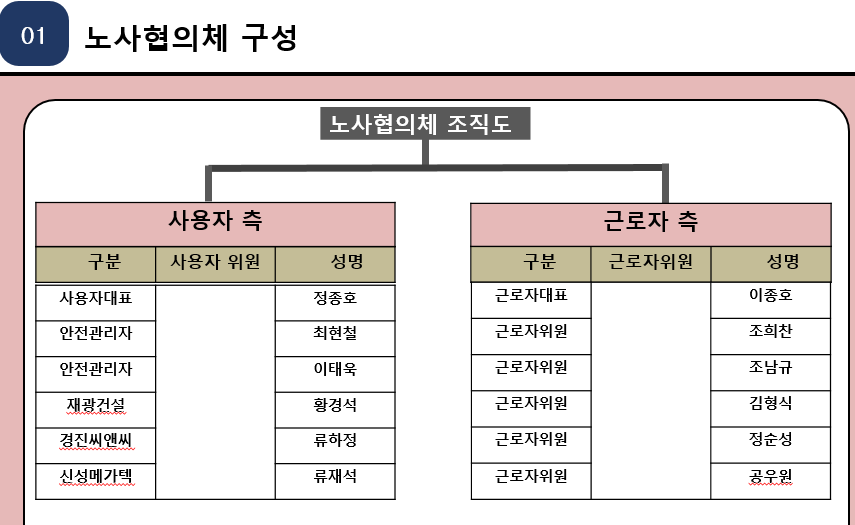 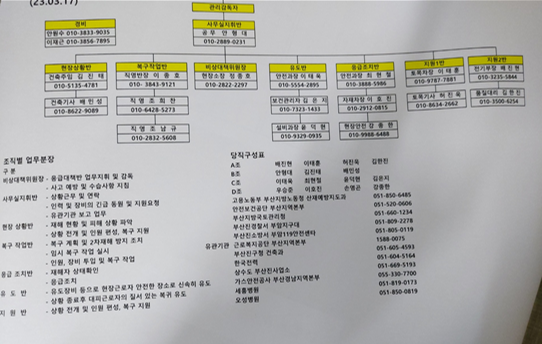 02
전회차 의결사항 이행확인
근로자의 건강진단 및 건강관리에 관한 사항
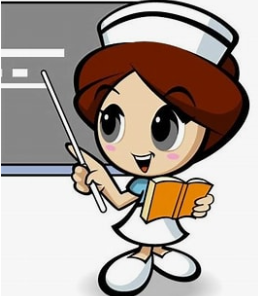 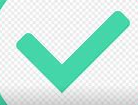 3.근로자의 건강진단 및 건강관리에 관한 사항
전 관리감독자 및 근로자 해당
1) 일반검진 및 특수검진 실시에 관한 사항
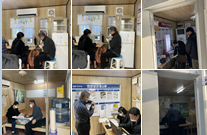 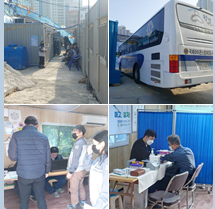 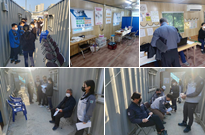 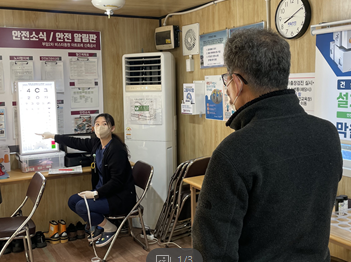 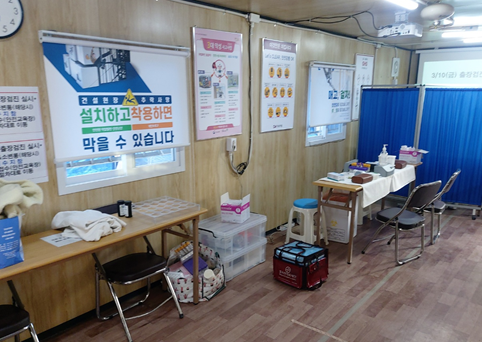 02
전회차 의결사항 이행확인
근로자의 건강진단 및 건강관리에 관한 사항
7.유해하거나 위험한 기계.기구 설비를 도입한 경우 안전 및 보건관련 조치에 관한 사항
1) 유해위험 기계기구  점검 및 절차에 관한 사항
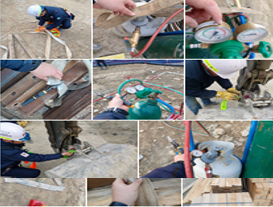 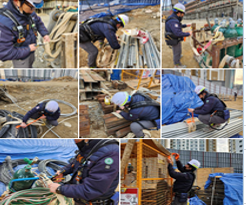 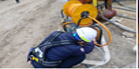 02
[ 안전보건활동
[사업장 자체 점검표 안전공단 매월 1회이상 점검 및 제출]
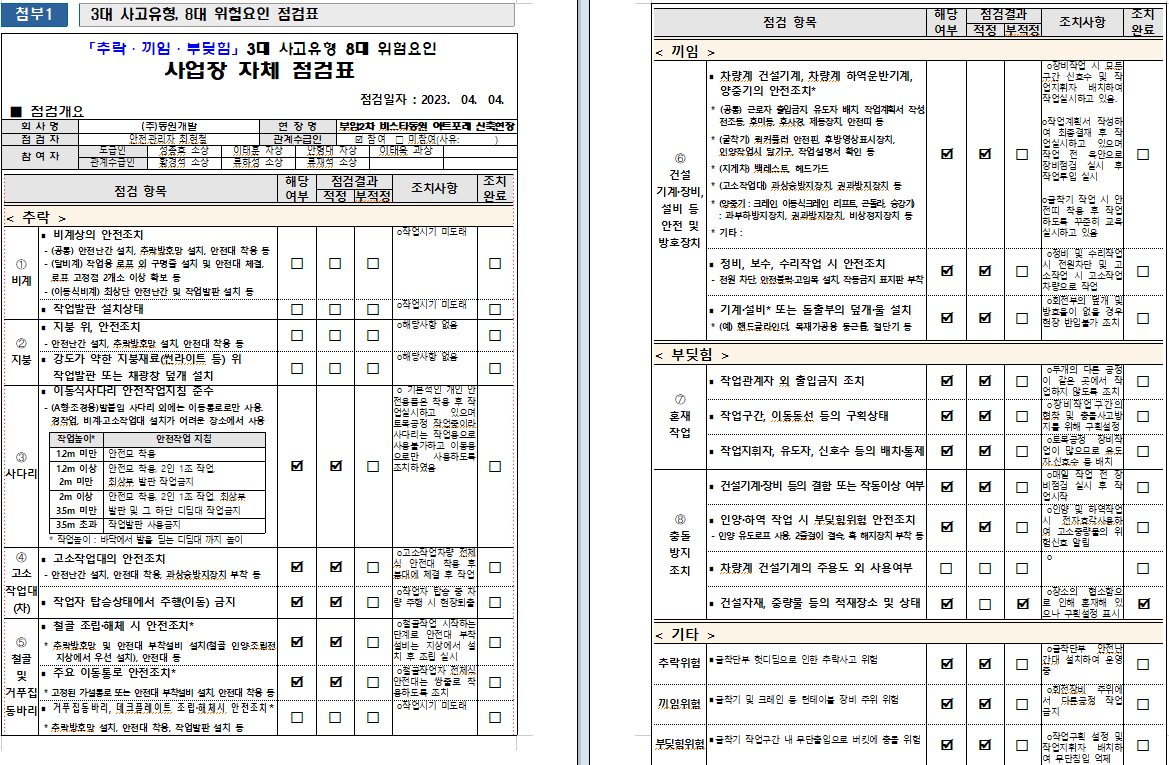 02
[ 안전보건활동
[스마트 보건관리_현장 부착관리 ]
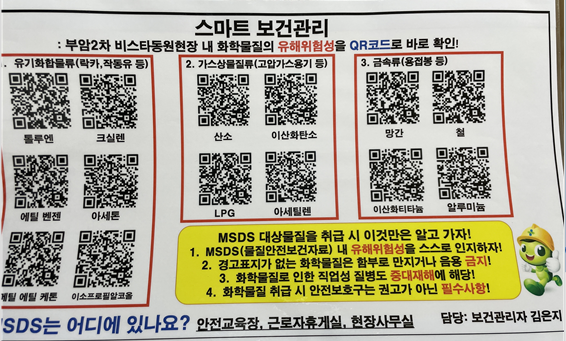 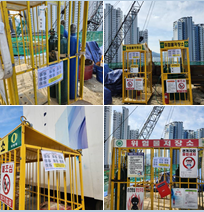 *App Store 참조*
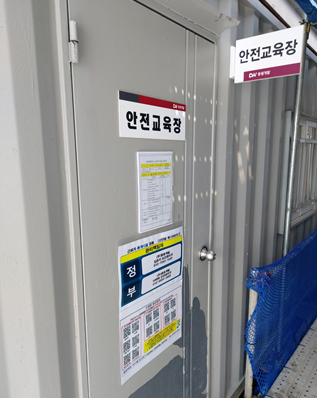 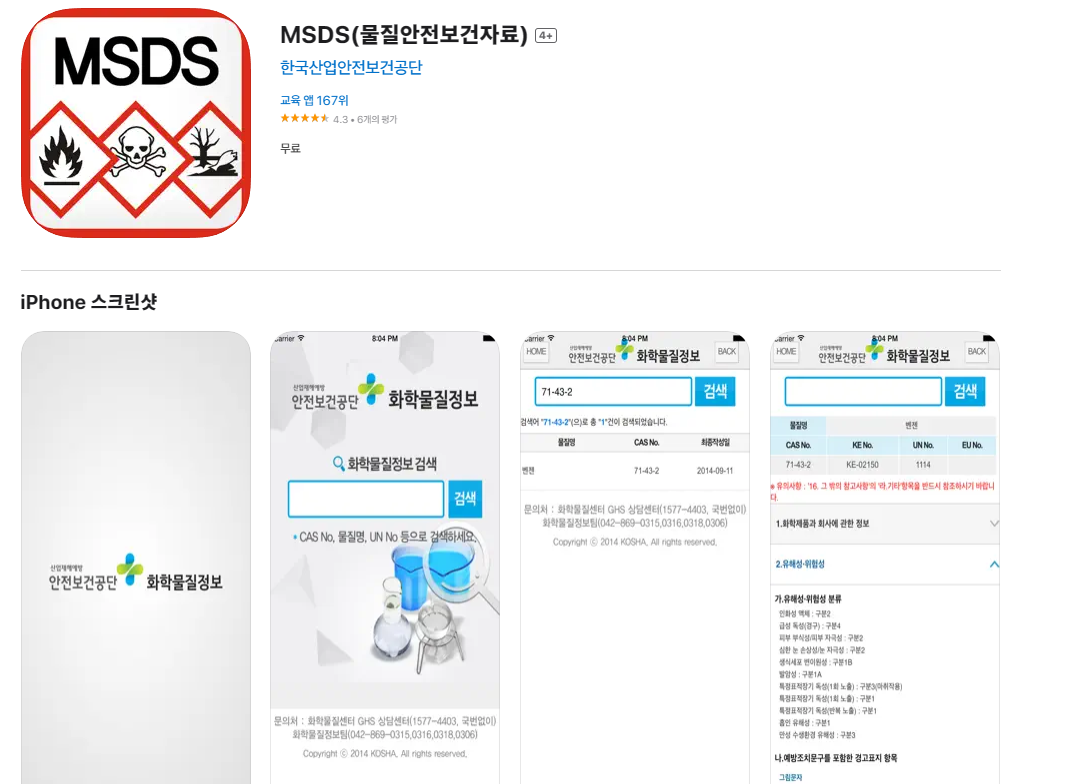 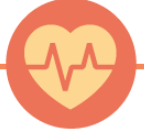 02
[ 안전보건활동
[AED 작동 및 관리상태 매월 1일 점검 및 점검체크리스트 제출 _부산진구보건소]
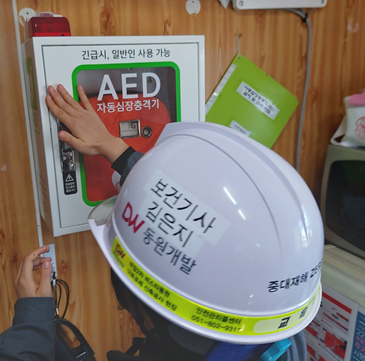 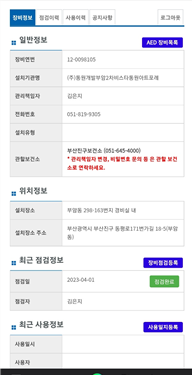 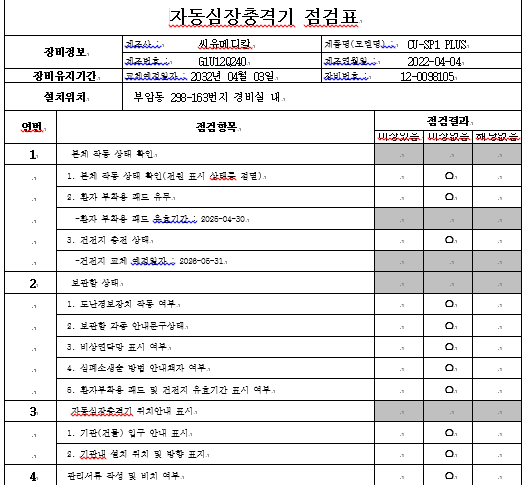 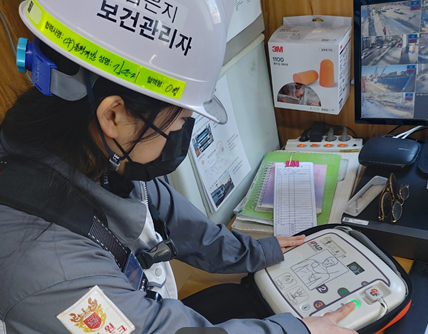 02
[ 안전보건활동
[신규장비 및 기존장비 안전점검 공유_수시,신규 현장밴드 ]
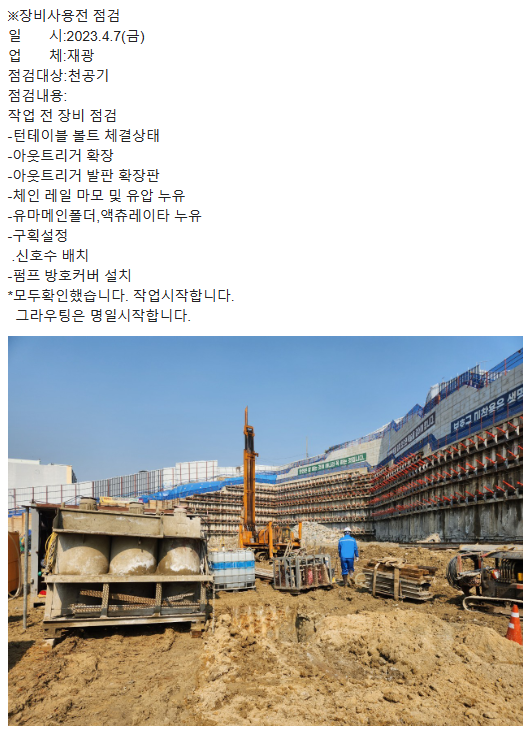 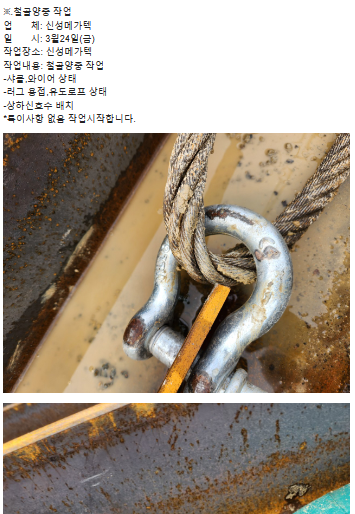 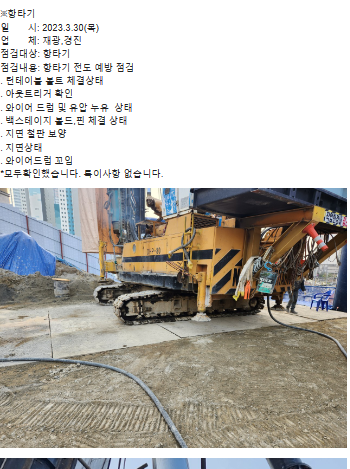 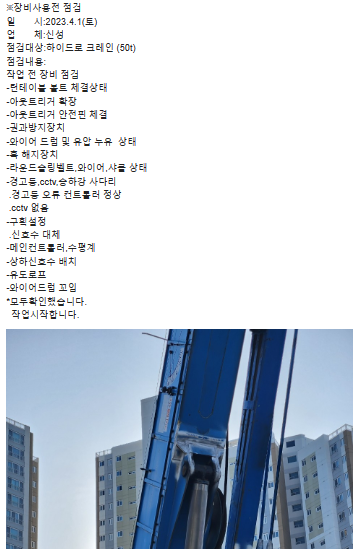 금회차 회의사항
03
노사협의체 심의 의결 사항
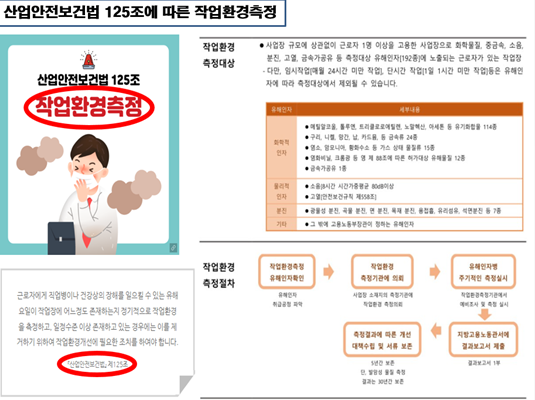 04
노사협의체 협의사항
04
건의사항 및 전달사항
특이사항 없음
비상대피로
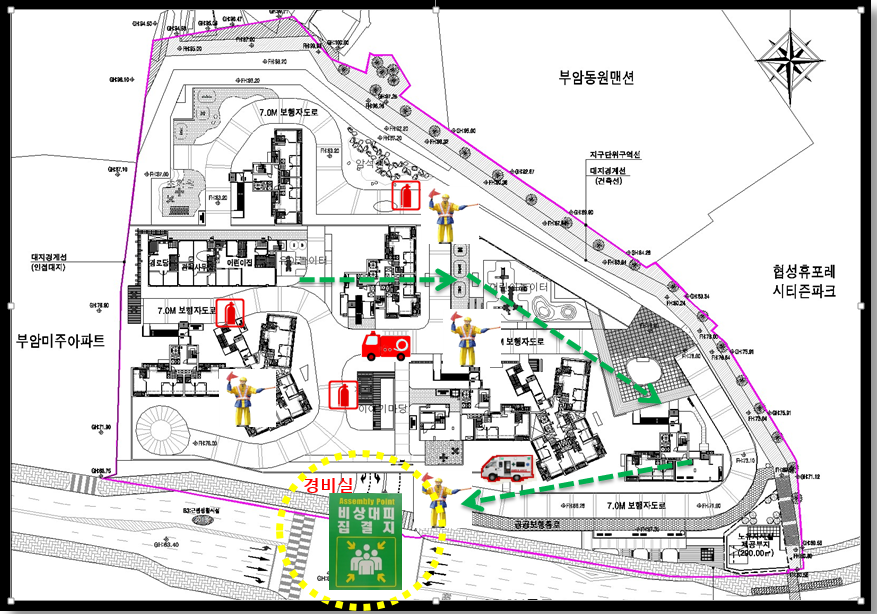 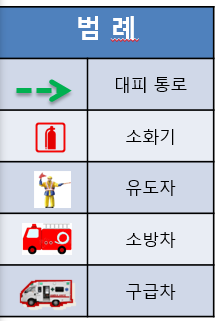 노사협의체 사진대지
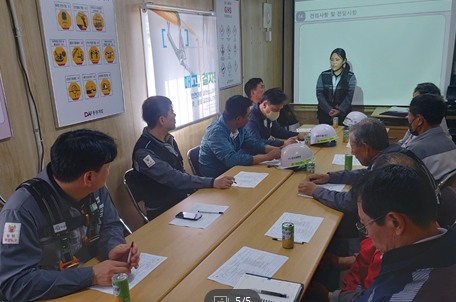 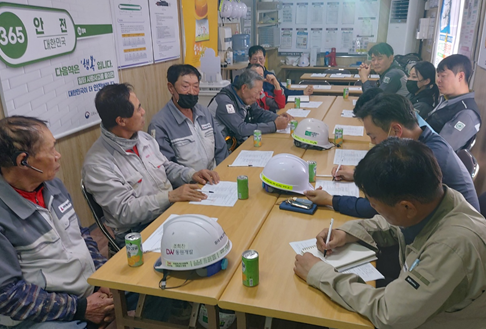 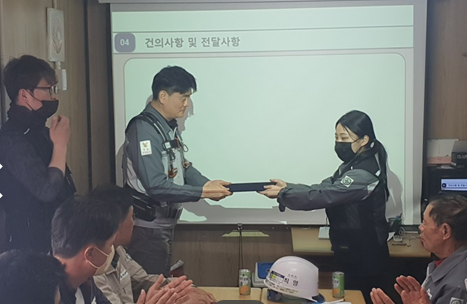 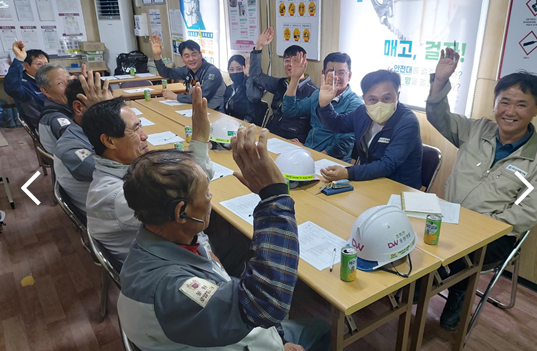